MCI Communications Between EMS and Hospitals
Radio Channels
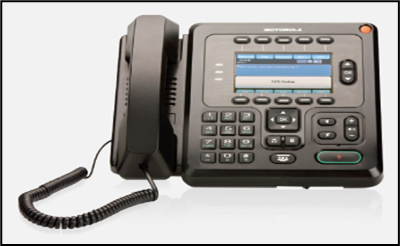 Radios
During an incident, hospitals turn on and monitor MCI talkgroup (TG)
MCI MARCS - additional hospital ED radio to be used solely in an MCI
HSR3-MCI (Dayton Region) and HSR6-MCI (Cincinnati Region) MARCS Radio Talk Groups in your radio template 
KNOW WHERE TO FIND IT
The two talkgroups can be patched together by Dispatch Centers
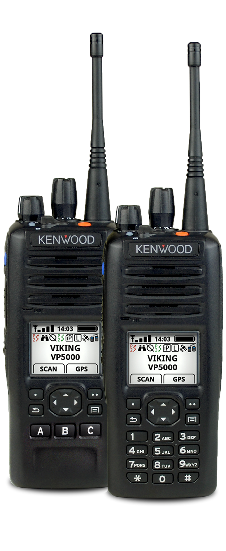 Radio Reports
During an MCI, Medic Units DO NOT “CALL-IN” to ED with REPORT! 
ONLY the TRANSPORT Officer/Aide does this
For QTD we ask medic crews to make MCI reports, so everyone understands what is expected during an MCI
(there are exceptions)
Radio Reports Continued
MCI Reports by Transport Officer or Transport Comm Aide
Short, sweet, to the point
>95% of EMS communication during MCIs should come from Transport Officer or Transport Comm Aide
Ex) “St. Medicine ED there is a red patient with a GSW to the abdomen arriving at your ED in approx. 10 minutes.”
HSR3-MCI & HSR6-MCI Benefits & Use
Notify each hospital of patients they will receive
Provide ALL hospitals with a “common operating picture”- simultaneously
Hospitals can ask questions about incident over HSR3 Radio Talk Group
No alerts on MCI Talk Groups! Use RHNS!
MCI Communications Job Aid
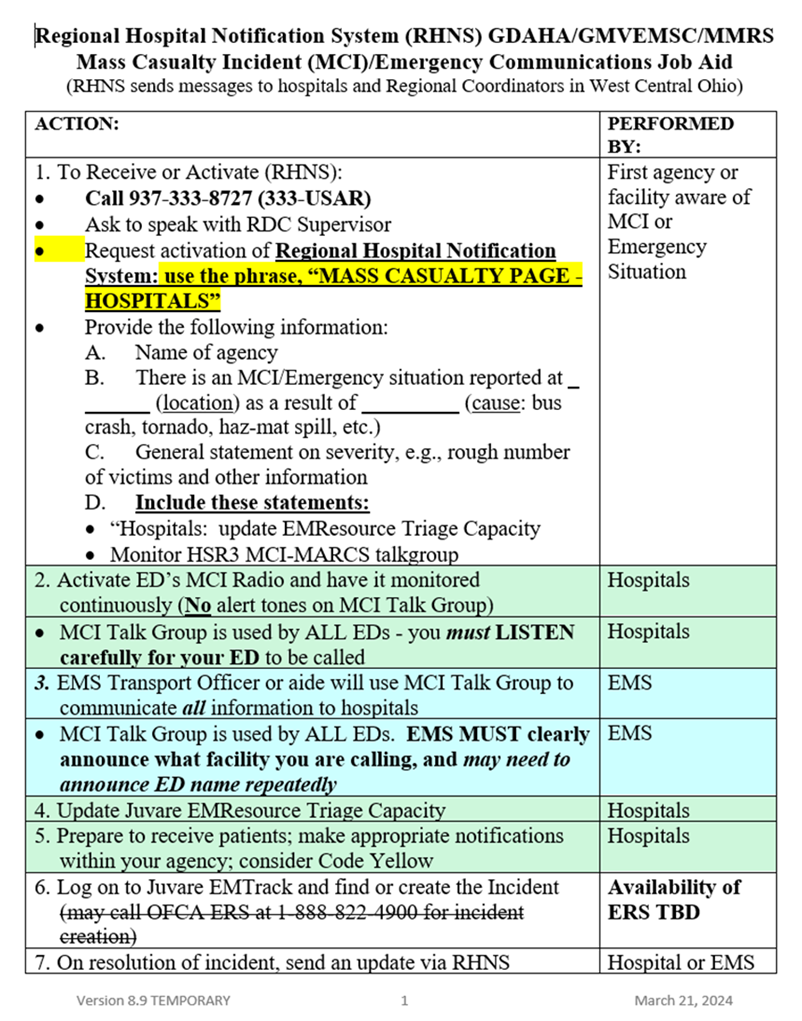